МЕТОДОЛОГИЯ ФОРМИРОВАНИЯ ПОКАЗАТЕЛЯ ИНВЕСТИЦИИ В ОСНОВНОЙ КАПИТАЛ
Отдел статистики строительства, инвестиций и ЖКХ
1
Владивосток  2021 г.
РАЗДЕЛЫ
МЕТОДОЛОГИЯ ФОРМИРОВАНИЯ ПОКАЗАТЕЛЯ ИНВЕСТИЦИЙ В ОСНОВНОЙ КАПИТАЛ
Значимость показателя «Инвестиции в основной капитал» в развитии инвестиционного климата региона
01
02
Методология формирования показателя инвестиций в основной капитал
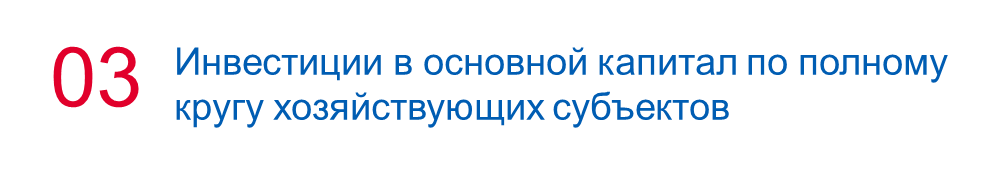 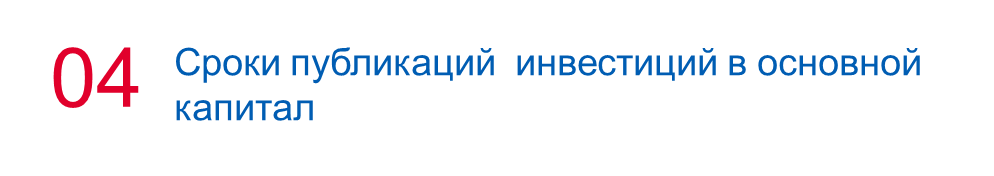 2
01
Значимость показателя «Инвестиции в основной капитал»          в развитии инвестиционного климата в регионе
Показатель «Инвестиции в основной капитал» включён в перечень индикаторов, используемых для оценки эффективности деятельности высших должностных лиц субъектов РФ, органов исполнительной власти  и местного самоуправления.
Привлечение инвестиций является основой проведения эффективной экономической и социальной политики. От объёма инвестиций зависят масштабы модернизации производства (систематическое обновление основных средств предприятия, создание новых предприятий и как результат -  урегулирование проблем безработицы. Применение передовых технологий и улучшение качества продукции, развитие здравоохранения, высшего  и среднего образования, охраны окружающей среды и достижение других целей. 
Обновление основного капитала и связанные с этим изменения величины инвестиций в основной капитал оказывают значительное влияние на формирование делового цикла валового регионального продукта (ВРП): рост инвестиций в основной капитал способствует началу подъёма производства, значит поворот в развитии цикла, сокращение свидетельствует о наступлении фазы кризиса.
3
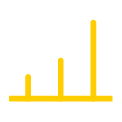 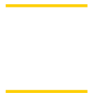 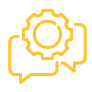 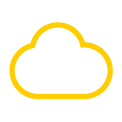 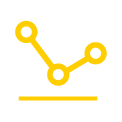 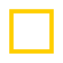 Методология формирования показателя инвестиции                      в основной капитал
02
Инвестиции в основной капитал 

 – затраты на строительство, реконструкцию (включая расширение и модернизацию) объектов, которые приводят к увеличению их первоначальной стоимости, приобретения машин, оборудования, транспортных средств, производственного и хозяйственного инвентаря, бухгалтерский учёт которых осуществляется в порядке, установленном для учета вложений во внеоборотные активы, инвестиции в объекты интеллектуальной собственности: произведения науки, литературы и искусства, программное обеспечение и базы данных для ЭВМ, изобретения, полезные модели, промышленные образцы, селекционные достижения; произведенные нематериальные поисковые затраты; культивируемые биологические ресурсы (в соответствии с Общероссийским классификатором основных фондов ОКОФ ОК 013-2014 (СНС 2008)),затраты на приобретение поступивших по импорту основных средств.
Инвестиции в основной капитал, направленные организациями-заказчиками на строительство (или реконструкцию) зданий и сооружений отражаются независимо от того, будет ли завершенный объект включен в состав основных фондов (средств) данной организации или передан другому пользователю.
В составе инвестиций в основной капитал учитываются затраты, производимые за счет всех источников финансирования (собственные, кредиты, заёмные средства, бюджетные средства и другие) включая средства бюджетов на возвратной и безвозвратной основе, кредиты, техническую и гуманитарную помощь, договоры мены, а также затраты, осуществленные за счет денежных средств граждан и юридических лиц, привлекаемых организациями-застройщиками на долевое строительство на основе договоров, оформленных в соответствии с Федеральным законом от 30 декабря 2004 г. № 214-ФЗ «Об участии в долевом строительстве многоквартирных домов и иных объектов недвижимости».
Если организация-заказчик осуществляет строительство зданий и сооружений на протяжении нескольких лет, то отражаются только затраты за отчетный период (года).
4
Методология формирования показателя инвестиции                       в основной капитал
02
на приобретение основных средств стоимостью до 40 тысяч рублей за единицу, если в бухгалтерском учете они не отражаются в составе основных средств. При этом стоимостное ограничение относится не к отдельным предметам, а к инвентарному объекту в целом (например, в инвестициях в основной капитал отражаются затраты на приобретение компьютера как совокупности объединенных воедино системного блока, монитора, клавиатуры и манипулятора «мышь»; библиотечного фонда в целом, а не отдельного тома);
на приобретение машин, оборудования, транспортных средств, производственного и хозяйственного инвентаря, зданий и сооружений, числившихся ранее на балансе у других юридических и (или) физических лиц (то есть на вторичном рынке), кроме приобретенных по импорту;
на приобретение квартир в объектах жилого фонда, зачисляемых на баланс организации и учитываемых на счетах учета основных средств;
на приобретение объектов незавершенного строительства (организация, купившая объект незавершенного строительства, показывают затраты только на достройку приобретенного объекта незавершенного строительства);
стоимость основных средств, переданных с баланса на баланс организации;
на приобретение земельных участков, включая плату за землю при покупке, изъятии (выкупе) земельных участков для строительства, а также выплаты земельного налога (аренды) в период строительства и объектов природопользования.
В инвестиции в основной капитал НЕ ВКЛЮЧАЮТСЯ затраты:
5
Методология формирования показателя инвестиции               в основной капитал
02
Видовая структура инвестиций в основной капитал
Транспортные средства – средства передвижения, предназначенные для перемещения людей, грузов.
Сооружения – 
инженерно-строительные объекты, предназначенные для осуществления процесса производства и различных непроизводственных функций, например, трубопроводы, линии электропередачи, эстакады, мосты, дороги, стоянки, площадки, ограждения и тому подобное.
Машины и оборудование – вычислительные машины, включая вычислительные сети, самостоятельные устройства ввода-вывода данных, передающая и приемная аппаратура для радиосвязи, радиовещания и телевидения, аппаратура электросвязи, силовые, рабочие, информационные устройства, преобразующие энергию, материалы и информацию. Объектом классификации является каждая отдельная машина, аппарат, агрегат, установка и так далее, включая входящие в их состав принадлежности, приборы, инструменты, электрооборудование, индивидуальное ограждение, фундамент.
Здания – 
архитектурно-строительные объекты, предназначенные для проживания, труда, обслуживания населения и хранения материальных ценностей, имеющие в качестве основных конструктивных частей стены и крышу.
Жилые здания (помещения)
Здания (кроме жилых)
6
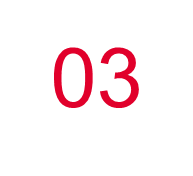 Инвестиции в основной капитал по полному кругу хозяйствующих субъектов
Инвестиции в основной капитал
 по полному кругу хозяйствующих субъектов
Статистическое наблюдение
Расчётные данные
Крупные и средние организации 
(№ П-2; № П-2 (инвест))
Прирост инвестиций в основной капитал по проданным вновь построенным нежилым зданиям
Малые предприятия (№ ПМ)
Другие затраты ненаблюдаемые прямыми статистическими методами
Затраты населения на ИЖС
Микропредприятия (№ МП (микро), индивидуальные предприниматели (№ 1-ИП)
Прирост инвестиций в основной капитал по проданным вновь построенным жилым домам
Лизингодатели (№ ДАФЛ)
7
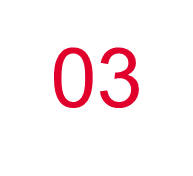 Инвестиции в основной капитал
 по полному кругу хозяйствующих субъектов
         Оперативная отчётность
Досчёт
8
Инвестиции в основной капитал по полному кругу хозяйствующих субъектов
Годовая отчётность
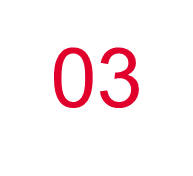 Досчет
9
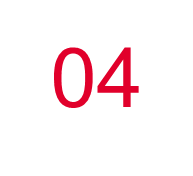 Сроки публикаций инвестиций в основной капитал 
(Федеральный план статистических работ)
10
СПАСИБО ЗА ВНИМАНИЕ!
+7(423) 243-25-52pred@primstat.ru